Listening task.
L.O. To listen to and give opinions on pieces of music.
Track 1.
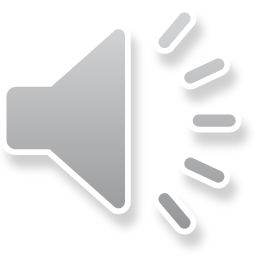 Chandelier.
By Sia.
I don’t like this.
I like this.
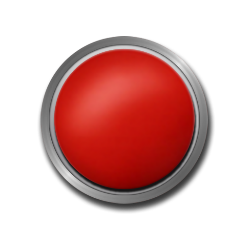 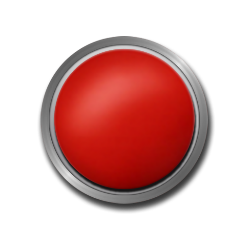 Thank you for your opinion.
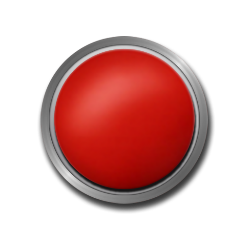 Next.
Track 2.
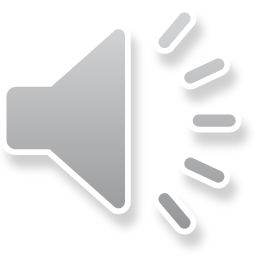 Fur Elise.
By Beethoven.
I don’t like this.
I like this.
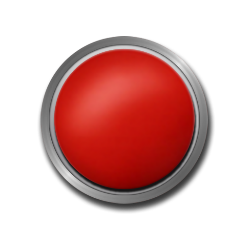 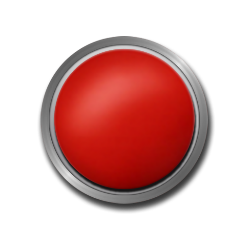 Thank you for your opinion.
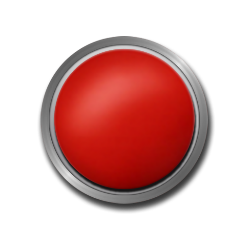 Next.
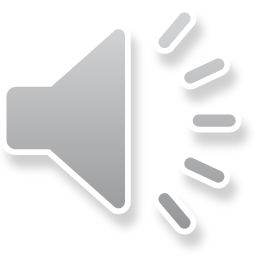 Track 3.
Let it go.
By Kristen and Robert Lopez.
I don’t like this.
I like this.
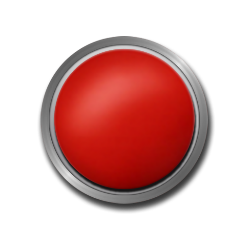 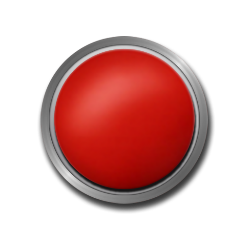 Thank you for your opinion.
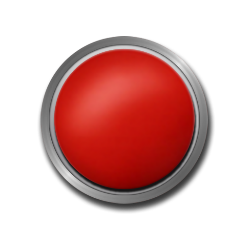 Next.
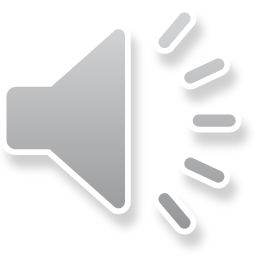 Track 4.
Toccatta in D minor.
By J.S. Bach.
I don’t like this.
I like this.
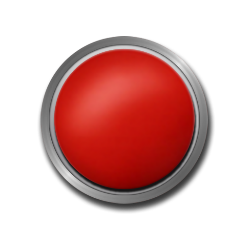 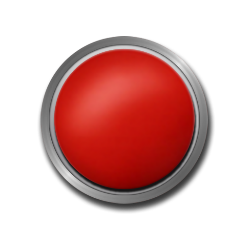 Thank you for your opinion.
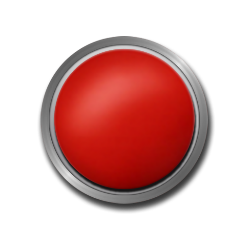 Next.
Track 5.
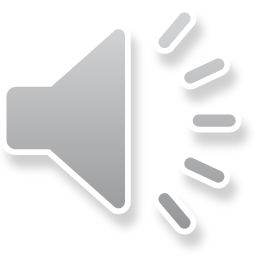 Wings.
By Birdy.
I don’t like this.
I like this.
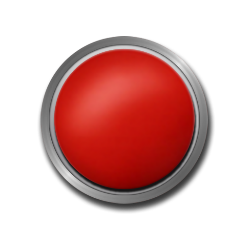 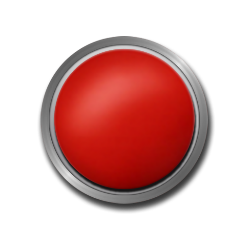 Thank you for your opinion.
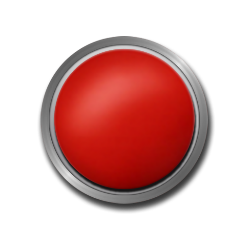 Next.
Track 6.
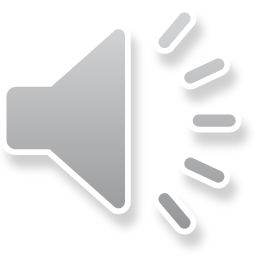 Flight of the bumble bee.
By Rimsky Korsakov
Guitar by Meloana.
I don’t like this.
I like this.
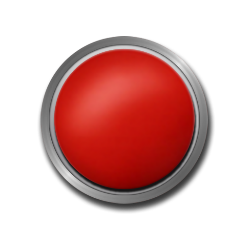 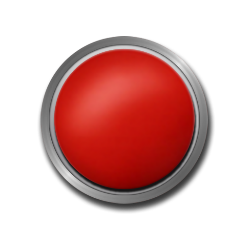 Thank you for your opinion.
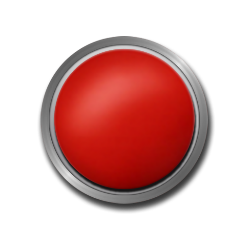 Next.
Track 7.
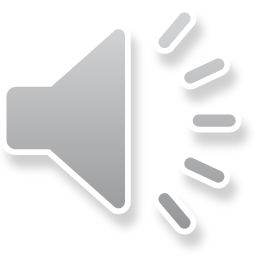 Hall of the Mountain King.
By Grieg.
I don’t like this.
I like this.
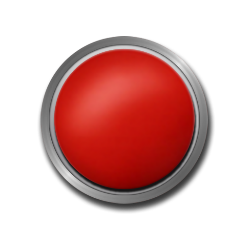 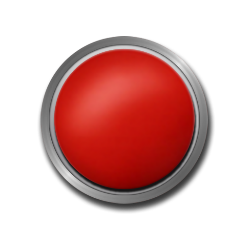 Thank you for your opinion.
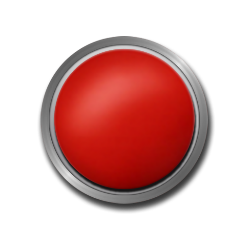 Next.
Track 8.
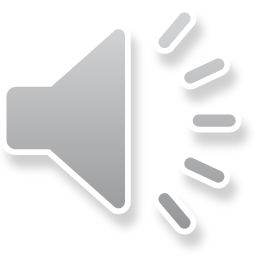 Romanza.
Anon.
I don’t like this.
I like this.
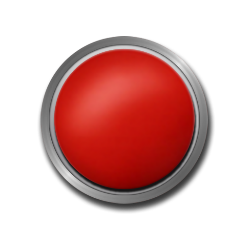 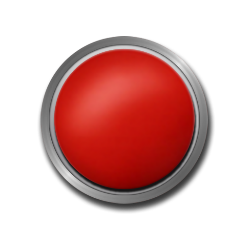 Thank you for your opinion.
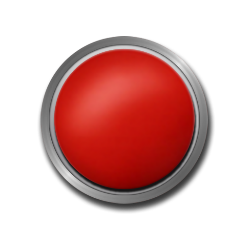 Next.
Track 9.
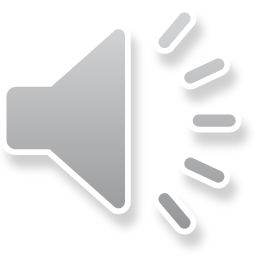 Solfeggietto.
by C.P.E. Bach.
I don’t like this.
I like this.
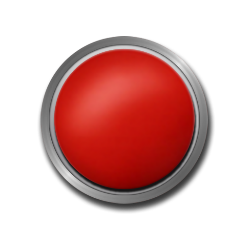 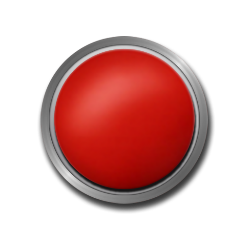 Thank you for your opinion.
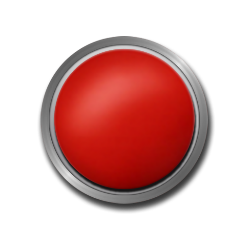 Next.
Track 10.
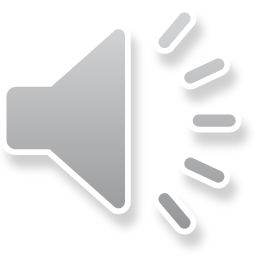 Swan Lake.
By Tchaikovsky.
I don’t like this.
I like this.
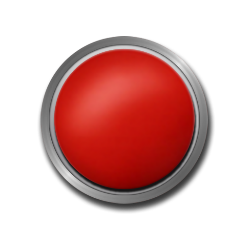 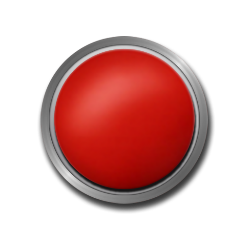 Thank you for your opinion.
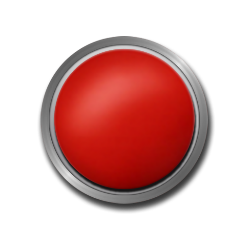 Next.
Track 11.
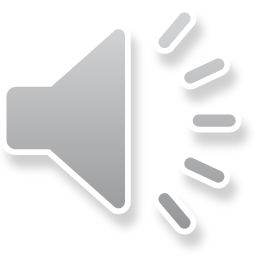 The Godfather.
By Nino Rota.
I don’t like this.
I like this.
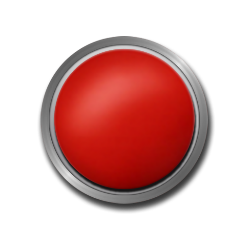 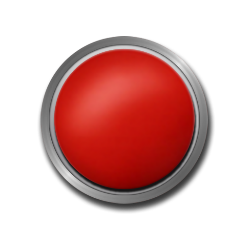 Thank you for your opinion.
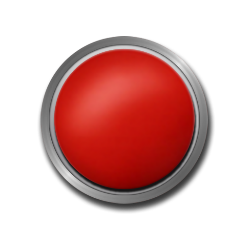 Next.
Track 12.
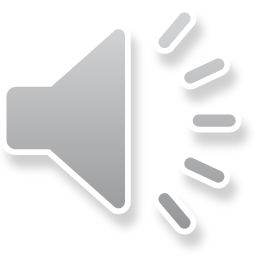 1812 overture. 
By Tchaikovsky.
I don’t like this.
I like this.
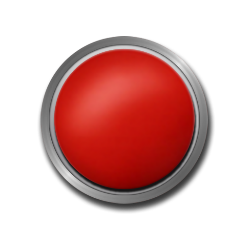 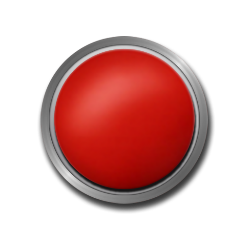 Thank you for your opinion.
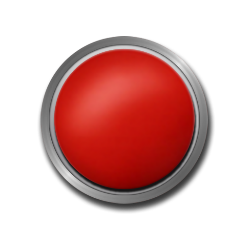 Next.
Finished.Thank you for listening.